PS ESPON 2020
3. zasedání Výboru ČR pro programy
 nadnárodní a meziregionální spolupráce
Časový harmonogram
SO1
první kolo výběrových řízení vyhlášeno v prosinci 2015 
říjen 2016 – MV schvaluje roční plán pro rok 2017 – druhé kolo výběrových řízení prosinec 2017
SO2
3 konečné termíny pro předkládání návrhů cílených analýz: 
    1. termín návrhů do 9. března 2016 – vybrány 3 projekty 
    2. termín návrhů do 19. srpna – předloženo 19 návrhů 
    3. termín návrhů do 13. ledna 2017

červen 2016 – nová ředitelka ESÚS 
    Ilona Raugze (Lotyšsko)
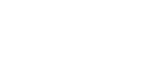 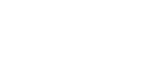 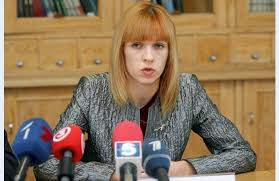 Časový harmonogram
květen 2016 + říjen 2016 – MV předloženy reporty o činnosti a čerpání prioritní osy 1, reporty schváleny na jednání MV

MV – 5.–6. prosince 2016 – Bratislava

ŘKS – finalizace, přelom roku 2016/2017 – předložení 
              ke schválení EK

ESPON 2013 -   uzavření programu – březen 2017
Specifický cíl – SO1
plán – cca 22 projektů aplikovaného výzkumu, 15.6 mil. €, 
               max.  doba projektu – 18 měsíců

září 2016 – 7 projektů z 1. kola výběrových řízení 
                      (smlouvy uzavřeny, první reporty) 
                   - účast českého partnera – FA ČVUT
                      Spatial planning systems in Europe
                   - předběžné oznámení 15 témat vybraných MV
                     (prosinec 2016 – vyhlášení výběrová řízení
                      na 7 témat)
Výběrová řízení – nový termín pro vyhlášení 
prosinec 2016
Specifický cíl 2 – SO2
plán – 25 cílených analýz (předkládání průběžně, 2x ročně 
          hodnocení), 6.4 mil.€ (včetně 45 policy briefs)

září 2016 – 1. termín (9. března 2016) – vybrány 3 cílené
                  analýzy  
                * účast 2 českých partnerů – projekt Metropolitní
                  oblasti – Magistrát HMP, Magistrát města Brno
                * výběrová řízení na realizaci – září 2016

               - 2. termín (19. srpna 2016) – 19 předložených 
                  návrhů (1 s českou účastí)
*Výzva pro předkládání návrhů cílených analýz  – 3. kolo do 17. ledna 2016
Specifický cíl 2 – SO2
plán – 45 policy briefs (pracovní dokumenty – politické 
           instrukce, na základě průzkumu poptávky)

září 2016 – 5 policy briefs:
                Territorial Scenario for Europe 2050 - 9/2015
                       Terr. and urban aspects of migration/refugee flow –11/2016
                       Terr. Implication of Better Regulation – 5/2016
                       Urban Partnership Themes in a Wider Terr. Context– 6/2016
                       Second Tier Cities Matter –7/2016

                          - do konce roku 2016 – 5 policy briefs
                          (Circular Economy, Polycentric Territorial 
                                      Structures and territorial cooperation,    
                                      Refugees and migration, EUSBR, Scenarios
                                      for territories with geographic specificities)
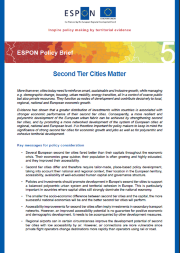 Specifický cíl 3 – SO3
3 výběrová řízení – jaro/léto 2016 
(ESPON 2020 Map Kits, Accessibility by the sea indicators, 
Scenario for accessibility by using the SASI software model), bez české účasti

průzkum poptávky mezi makroregionálními strategiemi na sledování vývoje území na míru – jaro/léto 2016

ESPON 2020 data and map updates - termín do 19. září 2016

ESPON Database Portal Phase 1 – vyhlášení září 2016

TIA Tool Update – podzim 2016
Specifický cíl 4 – SO4
ESPON konference – 7. – 8. prosince v Bratislavě
téma: polycentrický rozvoj, adaptace na klimatické změny aj.

 Semináře v rámci Open Days – 12.-13. října 

Printing 2016 – 2019 – termín do 6. října 

Graphic Design and Layout 2016 – 2019 – termín do 29. září
Výstupy programu
Publikace
Vytváření otevřené 
    a polycentrické Evropy 
Program ESPON 
     - vybrané projekty
připravuje se česká verze 
    atlasu programu ESPON
Policy Briefs
Mapa měsíce
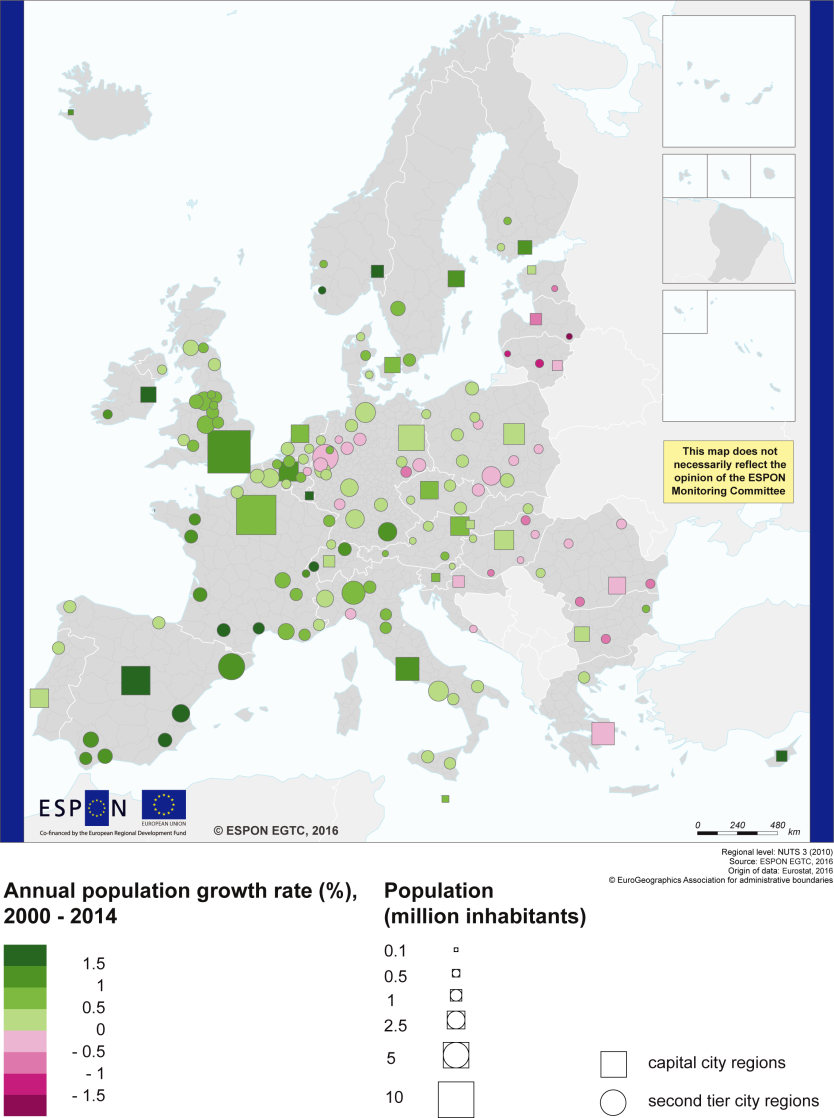 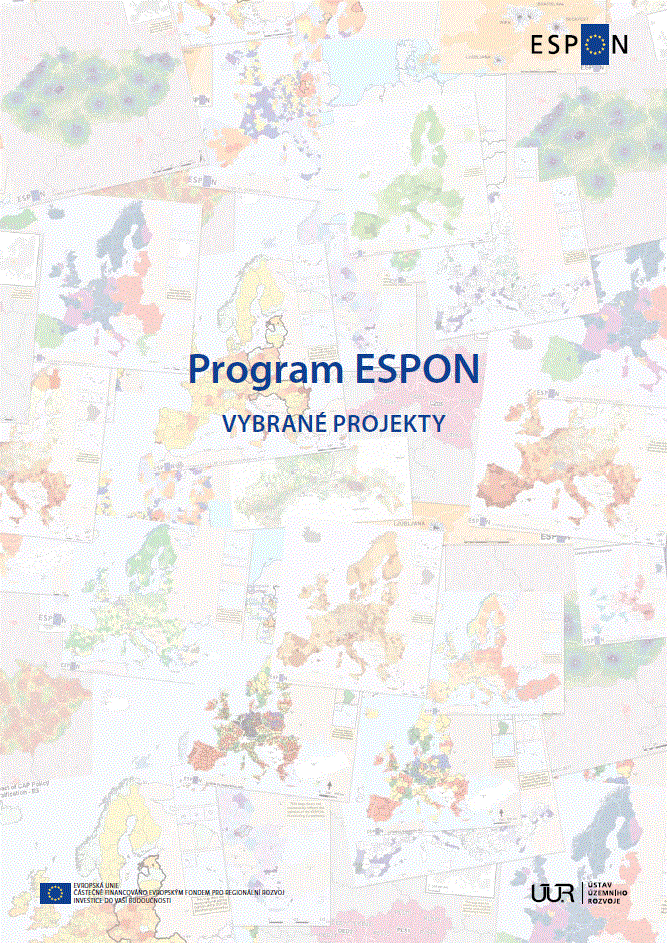 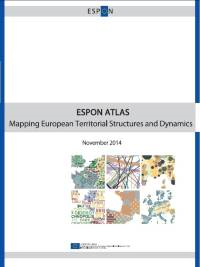 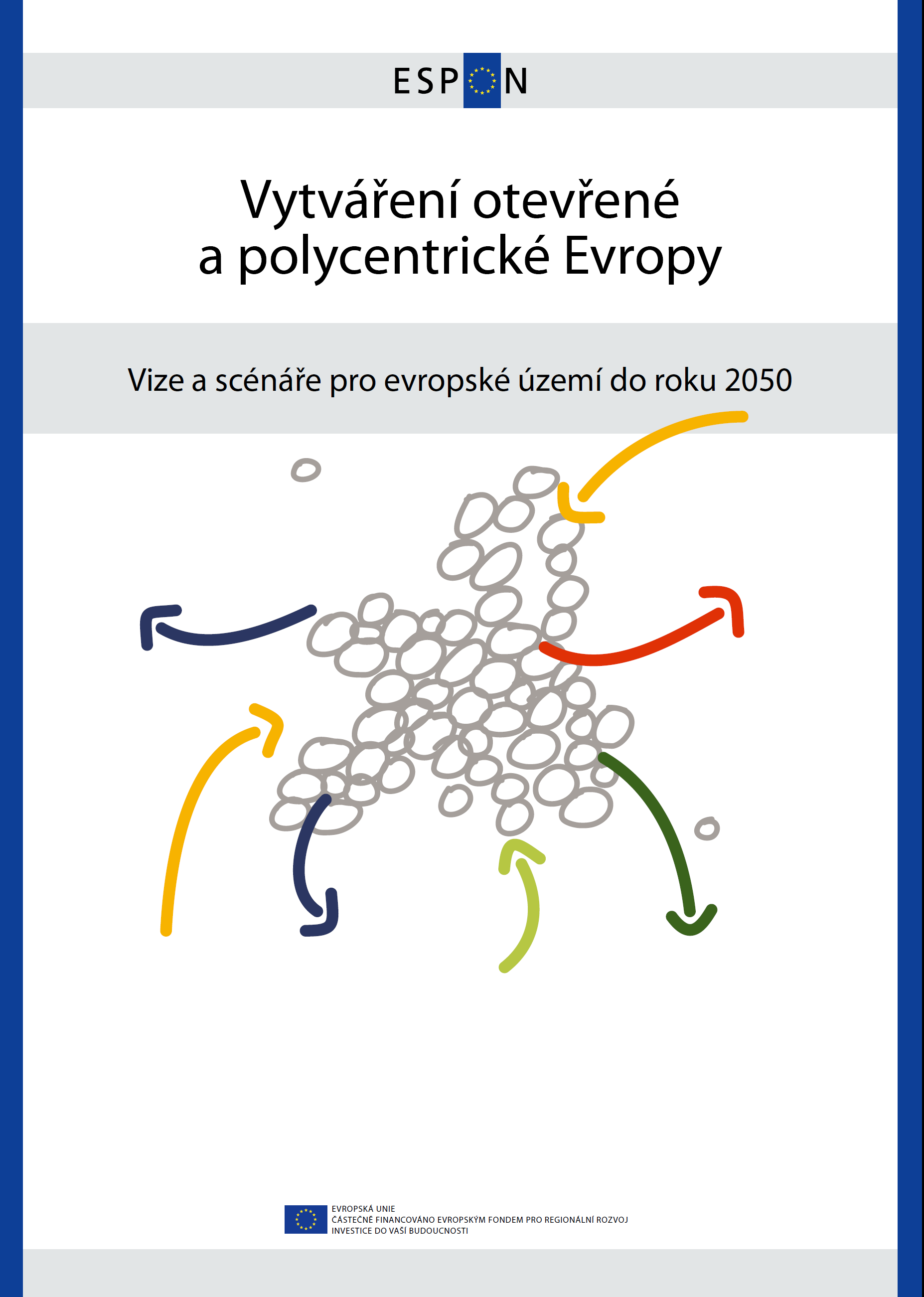 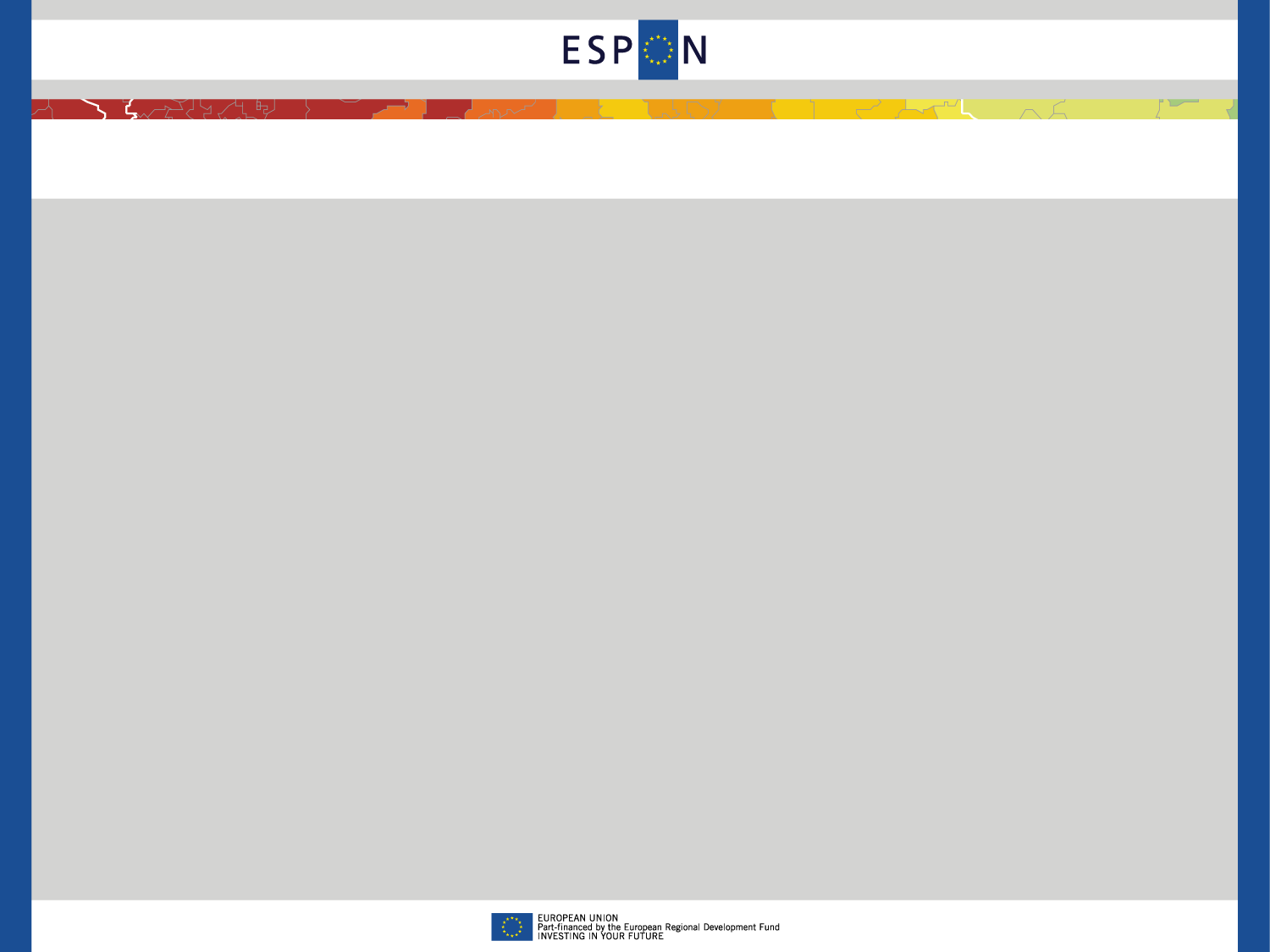 Kontakty
Národní koordinátor                    Kontaktní místo

Ministerstvo pro místní rozvoj ČR     Ústav územního rozvoje
  Mgr. Milada Hroňková		        Ing. arch. Lubor Fridrich
  Odbor evropské územní spolupráce
  Na Příkopě 3-5 			        Jakubské nám. 3 
  110 15 Praha 1			        658 34 Brno	
  Tel.: +420 234 154 010		        Tel.: +420 542 423 121
  E-mail: hromil@mmr.cz		        E-mail: fridrich@uur.cz
www.strukturalni-fondy.cz
www.espon.eu
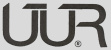 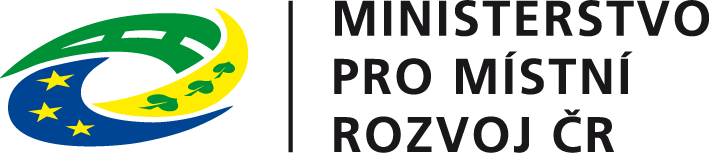 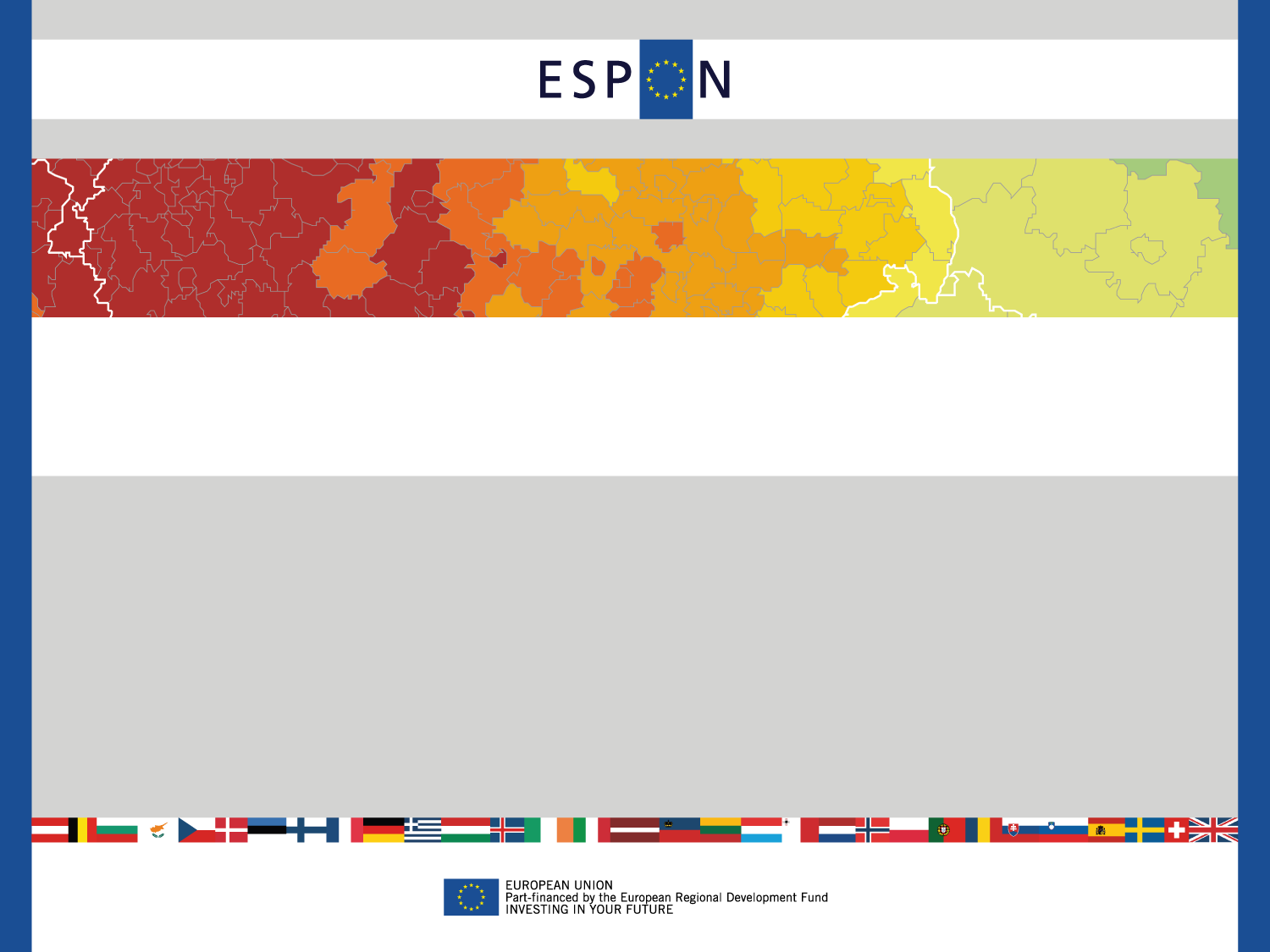 Děkuji za pozornost